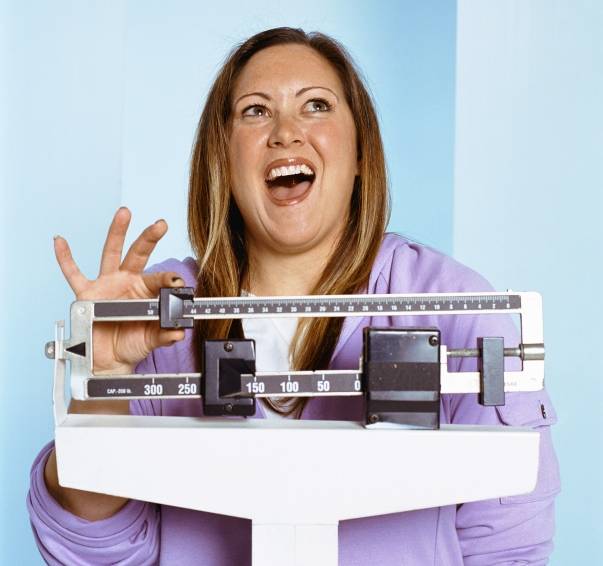 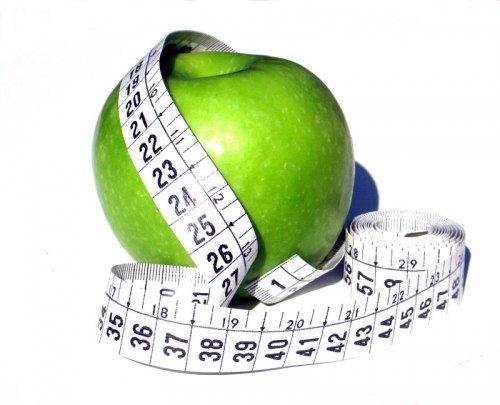 Диета: худеть или не худеть, и если худеть, то как?
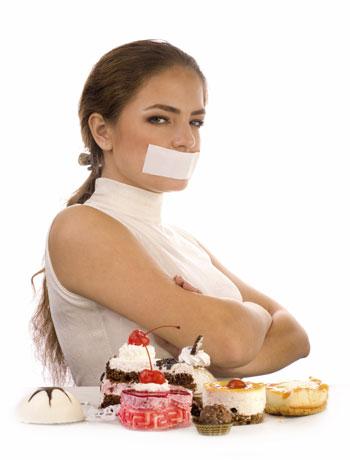 Классный час в 9 классе
Неправильные способы похудения
Низкокалорийные диеты
Отказ от еды
Есть 1-2 раза в день
Использование таблеток для похудения
Использование чая и добавок
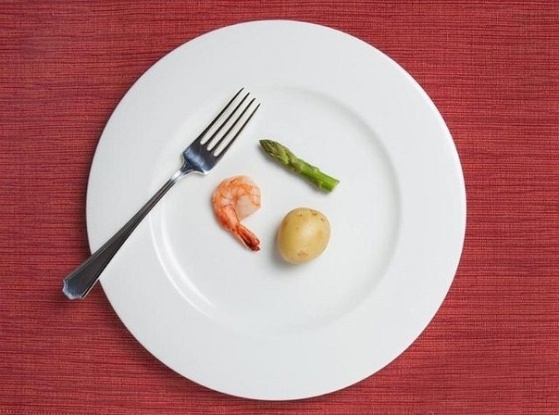 Эти диеты обещают вам быстрое похудение на 10кг. Следствие таких диет: то, что вы мучительно сбросите за месяц, через 2-3 месяца наберёте вновь, стоит только начать нормально есть. На такой диете можно сидеть всю жизнь, отказывая себе во всём. Так живут балерины. Просто закрывают рот.
Низкокалорийная диета
Последствия диет
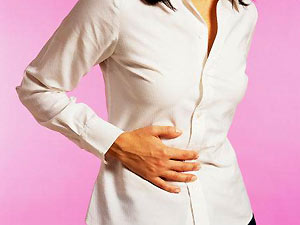 Плохое настроение
Дистрофия
Нарушения работы желудочно-кишечного тракта
Нарушение работы сердца
Порча зубов
Психические заболевания
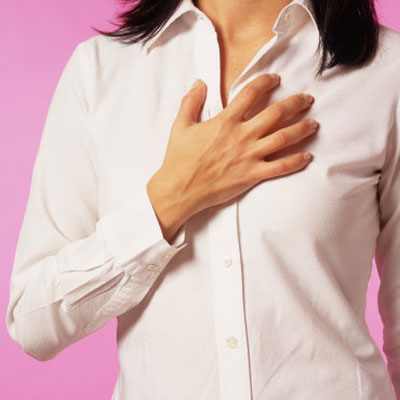 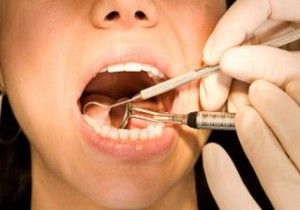 Последствия диет
► После полного отказа от соли и сахара нарушается солевой и углеводный баланс, что ведет к болезненным изменениям в работе сердца и головного мозга.
► Сыроедение может вызывать нарушение функций желудочно-кишечного тракта и дисбактериоз.
► Длительными монодиетами (например, когда человек питается только кефиром или гречкой) можно довести себя до авитаминоза и снижения иммунитета.
► При цветовых диетах (меню из продуктов одного цвета) в организме начинается процесс накопления агрессивных ферментов, что может вызвать проблемы с печенью и выработкой желчи.
► Полный отказ от жиров, белков или углеводов приводит к нарушениям обмена веществ и гормональным сбоям. У женщин это может проявляться нарушениями цикла.
Какой вес у вас должен быть?
Рост – 110см = вес
Например: 
рост 162см – 110см = 52кг
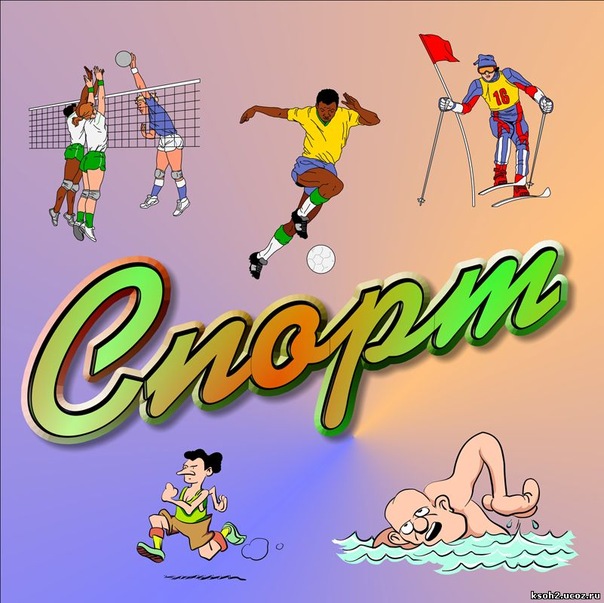 Несколько правил:
Не есть после 18.00
Не есть сладкое и мучное
Есть 5 раз в день и раздельно
Заниматься спортом
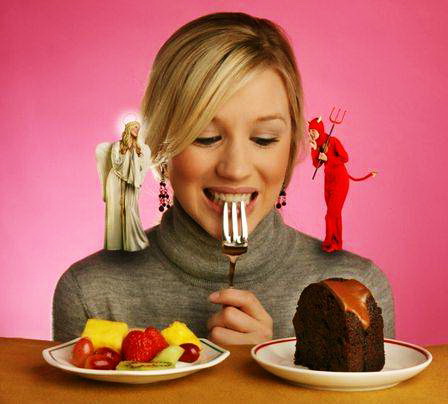 Правила раздельного питания:
Есть через каждый 2-3 часа
Есть мясо, рыбу или птицу с салатом из овощей
Меню на день (примерное)
Завтрак – кофе без сахара и сухарик
Второй завтрак – геркулес на воде с добавлением чернослива
Обед – первое без хлеба
Полдник – йогурт или творожок
Ужин – мясо, рыба или птица с салатом на гарнир
Второй ужин – любой фрукт, кроме банана или винограда
Прекрасно помогает бассейн и фитнес
При занятиях фитнесом нельзя есть 3 часа до него и три часа после 
Лучше на фитнес ходить в 20.00 (последний раз пообедать в 17.00, а больше уже не есть)
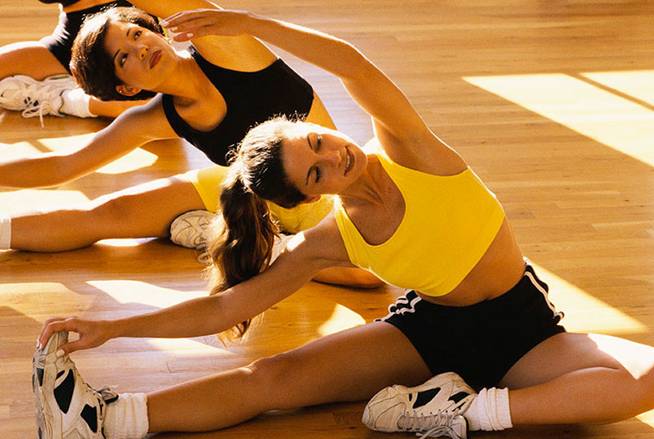 Что исключить из своего рациона:
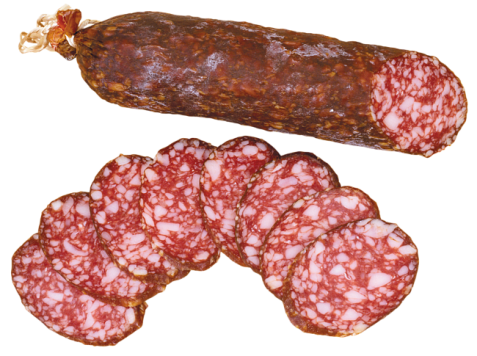 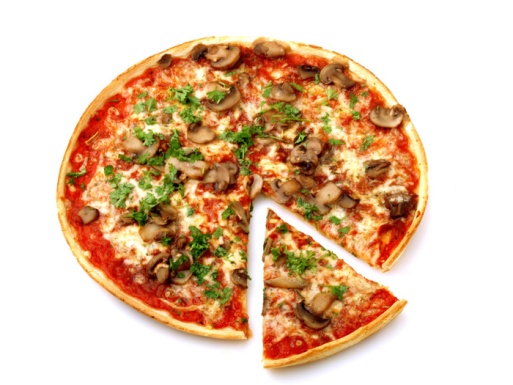 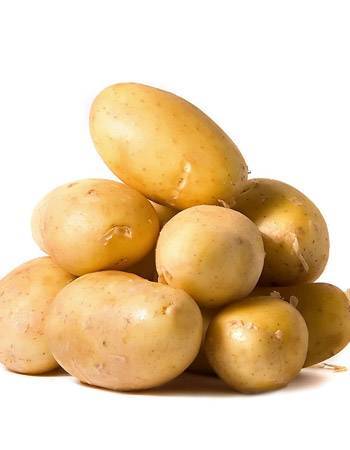 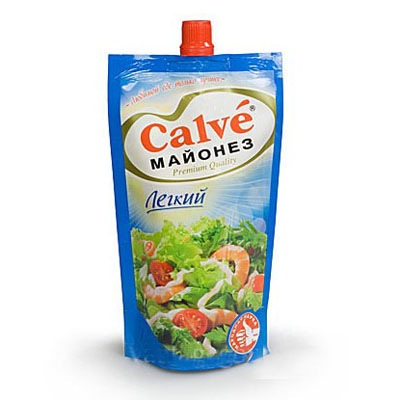 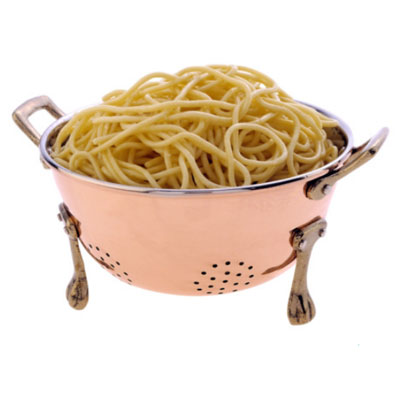 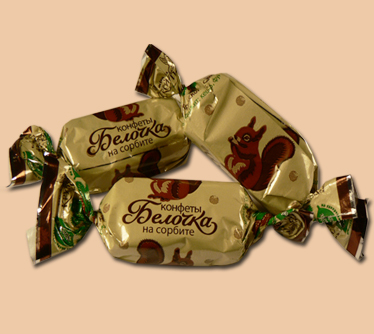 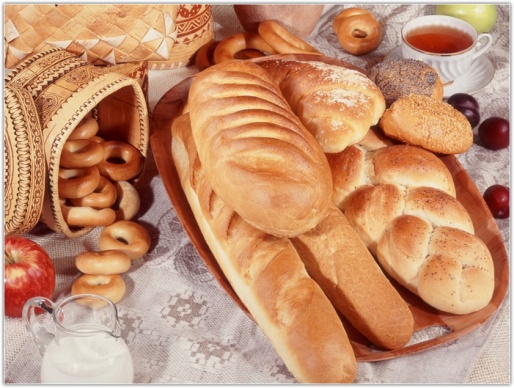